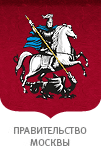 Проведение комплекса аналитических и практических мероприятий по исследованию текущего состояния предпринимательской среды в условиях ресурсных особенностей мегаполиса Москва и выявлению ключевых факторов влияния на конкурентоспособность субъектов МСП, обеспечивающих успешное развитие бизнеса на ближайшую и среднесрочную перспективу
Место проведения: Торгово-промышленная палата РФ, г. Москва, ул. Ильинка, 5/2, каб. 540
Дата и время проведения: 25.10.13 г., 15:00
Департамент науки, промышленной политики и предпринимательства г. Москвы
Ключевой целью исследования является разработка методических рекомендаций и плана мероприятий к программе г. Москвы «Стимулирование экономической активности на 2012-2016 гг.»
Основание исследования
Реализация программного мероприятия «Формирование благоприятной деловой среды предпринимательской деятельности» подпрограммы «Развитие малого и среднего предпринимательства в городе Москве на 2012-2016 гг.» Государственной программы города Москвы «Стимулирование экономической активности на 2012-2016 гг.»
Исследование выполняется в три этапа
3
1
2
Анализ российского и зарубежного опыта исследований предпринимательской среды
Формирование исчерпывающего перечня внешних факторов, влияющих на конкурентоспособность МСП
Выявление ресурсных особенностей г. Москвы
Разработка метода исследования текущего состояния предпринимательской среды в условиях ресурсных особенностей г. Москва
Ранжирование и определение степени влияния внешних факторов предпринимательской среды г. Москвы на конкурентоспособность МСП г. Москвы (текущий этап)
Разработка и утверждение в экспертном сообществе методических рекомендаций и плана мероприятий к программе города Москвы «Стимулирование экономической активности на 2012-2016 гг.» по развитию предпринимательской среды в городе Москве на период 2013-2016 гг. на основе выявленных ключевых факторов влияния на конкурентоспособность субъектов МСП, обеспечивающих успешное развитие бизнеса на ближайшую и среднесрочную перспективу
2
Предлагаемые рекомендации к программе г. Москвы «Стимулирование экономической активности на 2012-2016 гг.» ограничены рамками федерального законодательства и действующими приоритетами г. Москвы
Предлагаемые рекомендации должны соответствовать
3
1
2
Юрисдикции г. Москвы
Тематике подпрограммы «Стимулирование экономической активности на 2012-2016 гг.»
Действующим в г. Москве нормативным правовым актам, а также ключевым приоритетам деятельности ДНПиП
3
Для формирования рекомендаций был проведен анализ степени значимости влияния групп факторов на конкурентоспособность МСП*
Ранжированный перечень ключевых факторов влияния в соответствии с оценками экспертов
66%
Доступ к спросу на производимые товары и услуги – группа факторов является основополагающей для большинства субъектов МСП

Нормативная правовая база и государственная поддержка – ключевая группа факторов для субъектов МСП ряда видов деятельности 

Налогообложение – группа факторов, обладающая высокой степенью значимости

Рынок труда – группа факторов, обладающая высокой степенью значимости

Инфраструктура и недвижимость – группа факторов, обладающая высокой степенью значимости для большинства видов деятельности

Информационно-аналитическая обеспеченность отрасли – группа факторов, обладающая высокой степенью актуальности для субъектов МСП ряда видов деятельности
49%
64%
37%
43%
58%
66%
59%
Источник: результаты массового опроса производственных компаний, проведенного АНО «НИСИПП»
*Процентный показатель – агрегированная оценка степени значимости факторов, высказанная респондентами
**Выявление степени востребованности обеспечивалось в процессе проведения глубинных интервью и практических мероприятий с экспертами
4
С точки зрения группы факторов доступа к спросу на производимые МСП товары и услуги может быть выделен ряд рекомендаций
Специфика г. Москвы
Вопросы для формирования рекомендаций
Высокая концентрация населения в г. Москве (с учетом маятниковой миграции до 20 млн человек)
Возможно ли при существующем федеральном законодательстве облегчить доступ субъектов МСП к государственному спросу?
?
Высокий уровень платежеспособного спроса (рост реальных располагаемых доходов на 13,8% за 2009-2012гг., высокий уровень зарплат населения – средняя зарплата на уровне 42 тыс. руб. в месяц).
Следует ли повысить масштабы реализации мероприятий, обеспечивающих субъектам МСП доступ к спросу (выставки, ярмарки и т.д.)?
?
Высокие масштабы государственных закупок (общие расходы бюджета г. Москвы в 2012 г. – 1,7 трлн руб.)
Возможна ли организация для субъектов МСП преференций при доступе к рыночному спросу по отношению к крупным компаниям?
?
Высокий уровень деловой активности (в г. Москве присутствуют все крупнейшие российские государственные корпорации, 236 тыс. МСП, 81 тыс. ИП)
Ключевые проблемы
Существуют ли иные способы обеспечения для субъектов МСП доступа к существующему в г. Москве спросу, на которые может повлиять государство?
?
Ограниченный доступ к государственному спросу из-за несовершенства механизма госзаказа
!
Источник:  Торгово-промышленные ведомости, издание ТПП РФ, Редакция «Бюллетеня Оперативной Информации «Московские Торги»
5
С точки зрения группы факторов государственной поддержки может быть выделен ряд рекомендаций
Специфика г. Москвы
Вопросы для формирования рекомендаций
«Развитие малого и среднего предпринимательства в г. Москве на 2012-2016 гг.»
Способна ли дополнительная информационная поддержка обеспечить повышение результативности существующей государственной поддержки? Как она должна быть организована?
?
«Реструктуризация и стимулирование развития промышленности в г. Москве на 2012-2016 гг.»
Существует ли необходимость во введении каких-либо подтипов поддержки, отсутствующих в настоящий момент?
Реализация мероприятий поддержки посредством ГБУ «Малый бизнес Москвы»
?
Реализация мероприятий по поддержке инновационных компаний Центром инновационного развития г. Москвы
Требуется ли изменение условий реализации существующих мероприятий поддержки?
?
Ключевые проблемы
Необходимо ли создание дополнительных инструментов реализации государственной поддержки?
?
Недостаточная адресность отдельных мероприятий поддержки
!
Низкий уровень информированности субъектов МСП о доступных возможностях государственной поддержки
Какие категории субъектов МСП не охвачены государственной поддержкой, но нуждаются в ней?
!
?
6
С точки зрения группы факторов рынка труда может быть выделен ряд рекомендаций
Специфика г. Москвы
Вопросы для формирования рекомендаций
В г. Москве существует система подготовки квалифицированных специалистов по большинству необходимых специальностей (60% кадрового  и научно-технического потенциала России)
Каким образом может быть обеспечено более тесное взаимодействие между ВУЗами и реальным сектором экономики?
?
Трудовая миграция квалифицированных специалистов из регионов положительна
Как можно стимулировать специалистов, работающих не по специальности, реализовывать весь доступный потенциал?
?
Доступно привлечение труда мигрантов (как зарубежных, так и российских) для работ, не требующих высокой квалификации
Ключевые проблемы
Могут ли быть снижены кадровые потери от «утечки мозгов» за границу, а также переманивания специалистов из субъектов МСП в крупные компании?
?
Для ряда направлений деятельности характерна низкая квалификация управленческих кадров (с позиции рыночных компетенций), также существует проблема старения кадров
!
Каким образом может быть решена проблема недостаточной престижности отдельных востребованных профессий?
?
Сложности с привлечением талантливых молодых специалистов (согласно опросам Опоры России порядка 40%  производственных компаний испытывает острый дефицит)
!
Источник: РОСОЭЗ Особые экономические зоны – «Инновационный территориальный кластер Зеленоград», «Индекс ОПОРЫ – 2012»
7
С точки зрения группы факторов финансовых ресурсов может быть выделен ряд рекомендаций
Специфика г. Москвы
Вопросы для формирования рекомендаций
В г. Москве расположено высокое количество финансовых институтов 494 банка или 51,7% из существующих в России представлены в г. Москве)
Каким образом может быть обеспечено получение субъектами МСП «длинных денег»?
?
Необходимы ли изменения в реализуемых программах финансовой поддержки субъектов МСП?
?
Объемы финансирования московских компаний достаточно высоки и стабильно растут за последние 2-3 года (на 01.01.13. – 58% средств, выдаваемых МСП в виде кредитов приходится на г. Москву)
Привлечение «коротких денег» не является проблемой даже для субъектов МСП
Ключевые проблемы
Привлечение «длинных денег» осложнено существующими в г. Москве рисками (стоимость «длинных денег» запретительно высока, что особенно актуально для высокотехнологичных предприятий)
!
Источник: ЦБ РФ, База статей о банках и банковской деятельности - bankirsha.com
8
С точки зрения группы факторов инфраструктуры может быть выделен ряд рекомендаций
Специфика г. Москвы
Вопросы для формирования рекомендаций
Являются ли достаточными существующие темпы развития городской инфраструктуры?
В г. Москве находятся 25% российских технопарков, 32 бизнес-инкубатора, 17 ИТЦ, формирующиеся кластеры в г. Троицке и в г. Зеленограде, планируется создание кластера на базе Курчатовского института, 11 НИУ, МГУ М.В. Ломоносова, 11 отделений РАН
?
Испытывают ли субъекты МСП потребности в инфраструктурных объектах, которые отсутствуют в городе, а также не внесены в планы по строительству на ближайшую перспективу?
?
В г. Москве 79% бизнес-катализаторов России, 49% центров консалтинга, проводится 74% крупных конкурсов проектов, 35 информационных ресурсов по инновационной тематике
Площадь промышленных зон до 20 тыс. га. Реализуется программа их развития
Испытывают ли субъекты МСП проблемы доступа к каким-либо элементам существующей городской инфраструктуры?
?
г. Москва характеризуется достаточным уровнем доступности технической инфраструктуры (газ, электричество, вода, канализация)
Ключевые проблемы
Существуют ли у субъектов МСП проблемы, связанные с инфраструктурой?
?
Для г. Москвы характерна проблема высокой загруженности основных транспортных магистралей (часовой путь в г. Москве увеличивается на 74 мин)
!
Источник: оценка АНО «НИСИПП» на основе баз организаций инновационной инфраструктуры МИИРИС, Venture Database, Каталога информационных ресурсов венчурного рынка, подготовленного Агентством промышленной информации, Рейтинг загруженности дорог в Европе и России, «Промзоны Москвы: Проблемы и решения» информационный ресурс stroypuls.ru
9
С точки зрения группы факторов налогообложения может быть выделен ряд рекомендаций
Специфика г. Москвы
Вопросы для формирования рекомендаций
Прохождение налоговых процедур достаточно комфортно (7 основных процедур и 177 часов в год на их реализацию)
Являются ли процедуры уплаты основных налогов достаточно быстрыми и комфортными (с точки зрения необходимых совершаемых усилий)?
?
Ключевые проблемы
Существуют ли возможность изменения воздействия факторов налогообложения в рамках используемых для рекомендаций предпосылок?
?
Уровень совокупного налогового бремени составляет 54,1%, но может достигать и 70% от выручки субъекта МСП
!
Для России и г. Москвы характерен высокий уровень уклонения от налогов (Россия на 4 месте в мире по совокупной величине годовых налоговых потерь)
!
За последние 2-3 года ряд налоговых процедур ужесточен (социальный налог)
!
Источник: PwC «Paying taxes 2013», www.taxjustice.net
10
С точки зрения группы факторов информационно-аналитической обеспеченности может быть выделен ряд рекомендаций
Специфика г. Москвы
Вопросы для формирования рекомендаций
Каким образом можно повысить эффективность оказания информационной поддержки?
?
г. Москва характеризуется высоким уровнем общего развития информационной инфраструктуры (более 70% всех международных выставок, ярмарок и конференций России, качество доступа в интернет одно из наиболее высоких, а стоимость одна из наиболее низких по сравнению с мегаполисами мира)
Требуется ли создание отраслевых информационных ресурсов, агрегирующих информацию по отдельным целевым сегментам?
?
ДНПиП г. Москвы реализуется информационная и консультационная поддержка субъектов МСП
Требуется ли более активное проведение выставочных мероприятий для субъектов МСП или помощь в участии (а так же какие-либо узкоспециализированные мероприятия)?
?
Ключевые проблемы
Для отдельных видов деятельности свойственна ситуация асимметрии информации, что ограничивает рост субъектов МСП
Необходимо ли применение каких-либо других механизмов развития информированности?
!
?
Источник: «ПрайсвотерхаусКуперс Раша Б.В.» «Cities  of  Opportunity – 2012», 2012 г., оценка АНО «НИСИПП» на основе баз организаций инновационной инфраструктуры МИИРИС, Venture Database, Каталога информационных ресурсов венчурного рынка, подготовленного Агентством промышленной информации
11
С точки зрения группы факторов нормативной базы может быть выделен ряд рекомендаций
Специфика г. Москвы
Вопросы для формирования рекомендаций
Нормативная правовая база г. Москвы активно совершенствуется, принимаются целевые программы развития
Могут ли быть приняты на уровне правительства г. Москвы нормативные правовые акты, способные решить существующие проблемы?
?
Ключевые проблемы
По ряду вопросов федеральное законодательство содержит более исчерпывающие определения и характеристики, чем муниципальное (инновации)
!
Могут ли проблемы, вызванные несовершенством нормативной правовой базы, быть решены благодаря информационной и консультационной поддержке субъектов МСП?
?
г. Москва характеризуется активным нормотворчеством, количество нормативных правовых актов и скорость их создания высоки (739 действующих документов, актуальных для МСП)
!
Могут ли быть реализованы иные мероприятия, способные обеспечить решение проблемы несовершенства нормативной правовой базы?
?
Существуют проблемы субъектов МСП, вызванные отсутствием отдельных, четко определенных нормативных правовых актов
!
Актуальна проблема однозначной трактовки нормативных правовых актов, а также проблема их исполнения
!
Источник: «Консультант Плюс»
12
Ряд вопросов проводимого исследования может быть эффективно решен на основе учета мнения экспертного сообщества
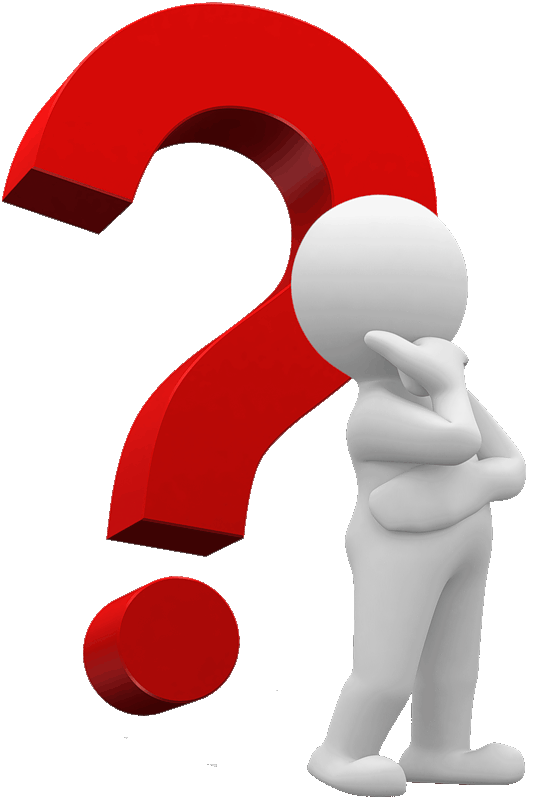 Какие рекомендации можно еще выделить?
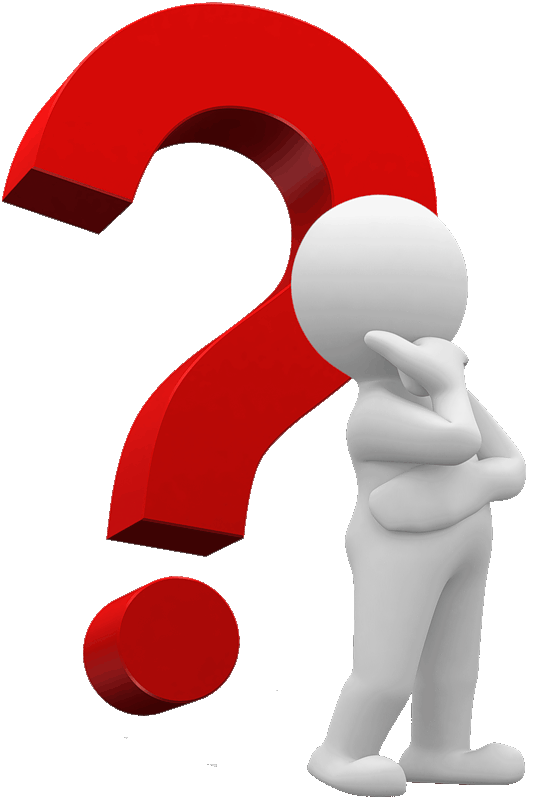 В какой степени государственная поддержка способна обеспечить формирование точек роста?
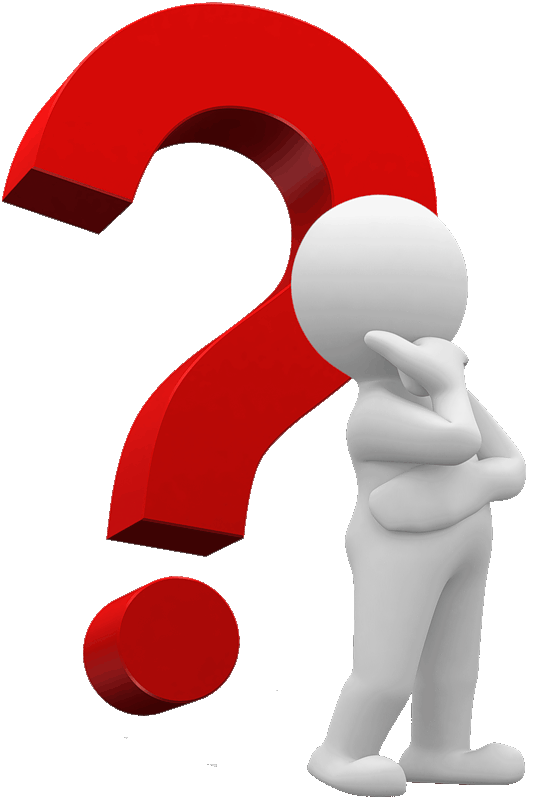 Есть ли у Вас какие-либо невысказанные пожелания, предложения и комментарии по текущему исследованию?
13
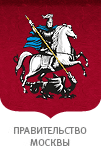 Спасибо за внимание!